КАК ЗАЙЦЫ ГОТОВЯТСЯ К ЗИМЕ?
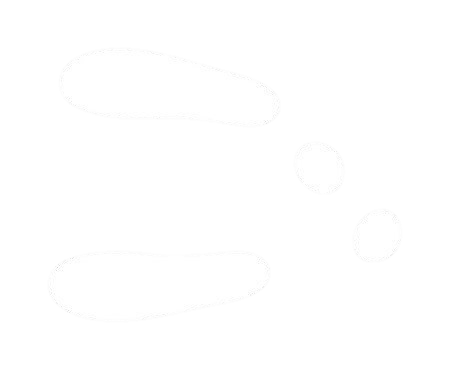 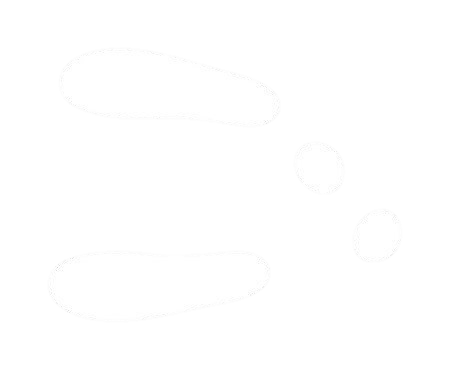 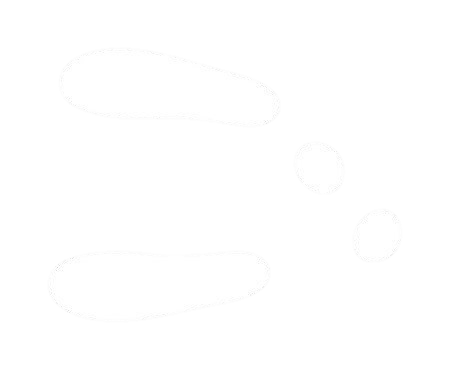 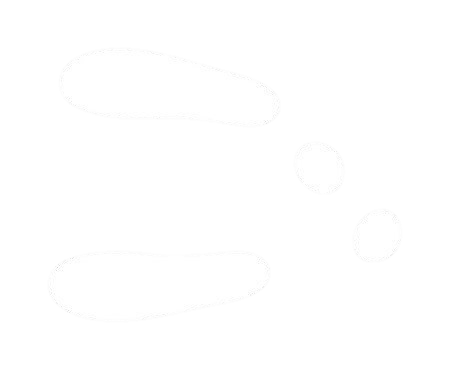 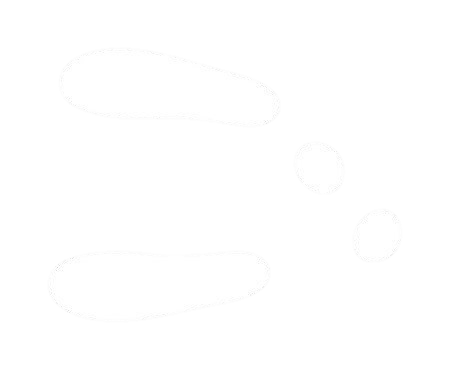 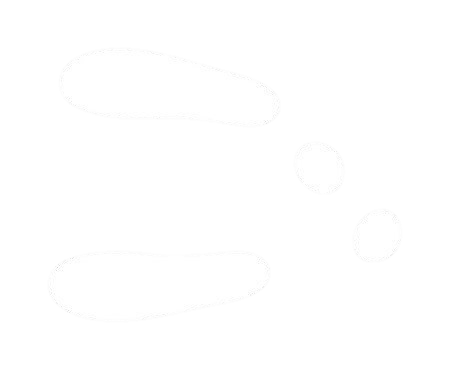 Ольга Сергеевна Чаликиди,
Учитель-логопед
Новосибирская область, р.п. Кольцово, МБДОУ «Лёвушка»
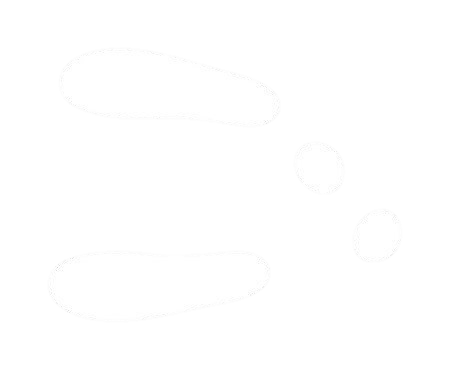 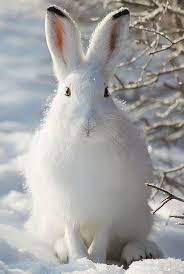 Подготовка к зиме начинается с линьки в сентябре и длится до первого снега.
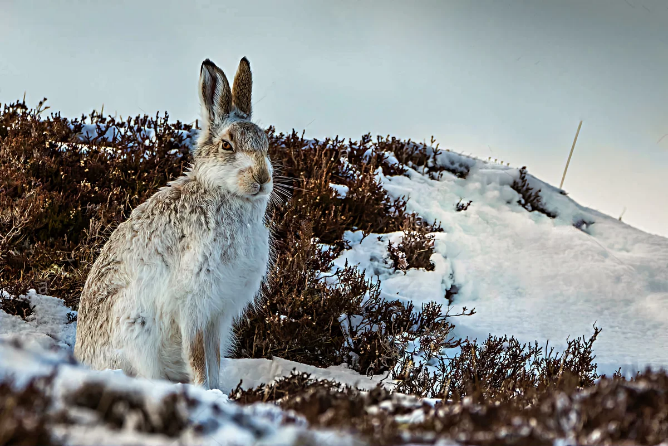 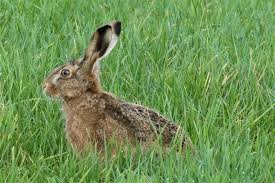 Так зайцы меняют окрас своей шубки с серого цвета на белый. Так они маскируются от хищников.
Если снег глубокий, зайцы роют норы в низинах и устраивают лёжки. Они не обустраивают и не утепляют норы.
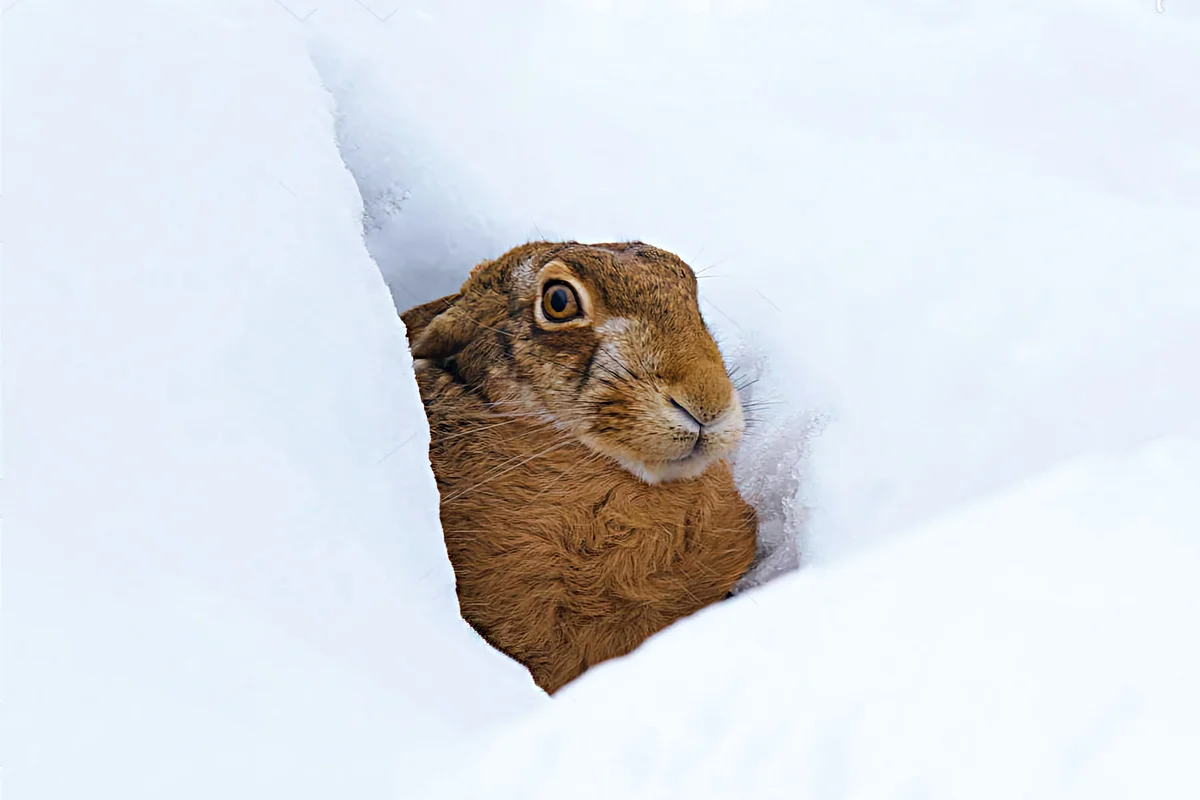 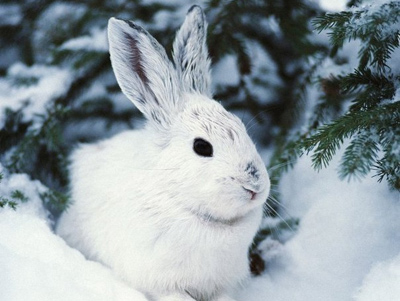 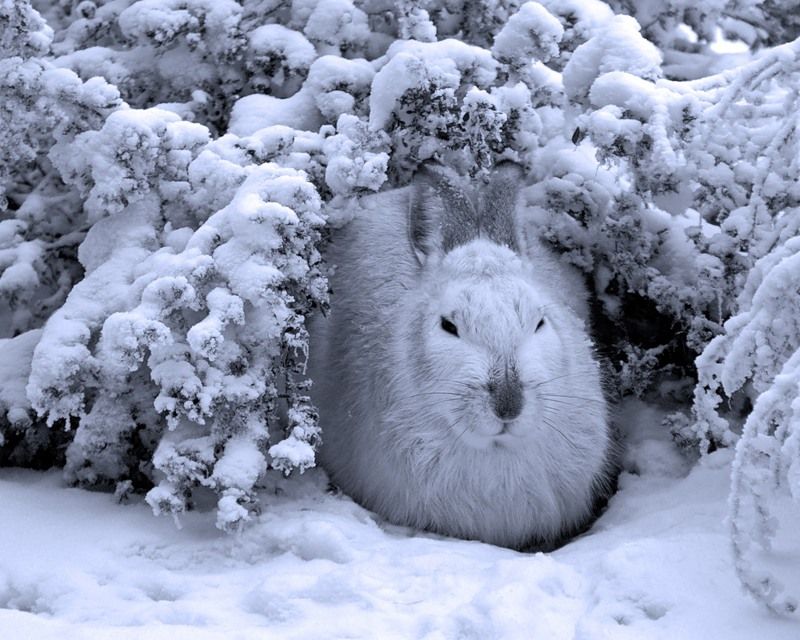 Если снега мало, прячутся под кустами или корягами. Эти маленькие зверьки обладают густой шерстью, поэтому не мерзнут в своих укрытиях.
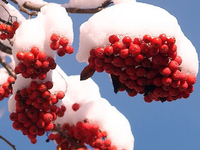 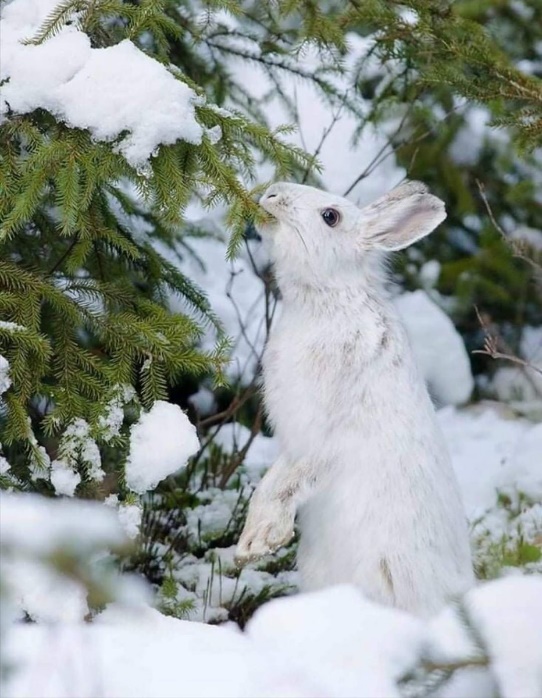 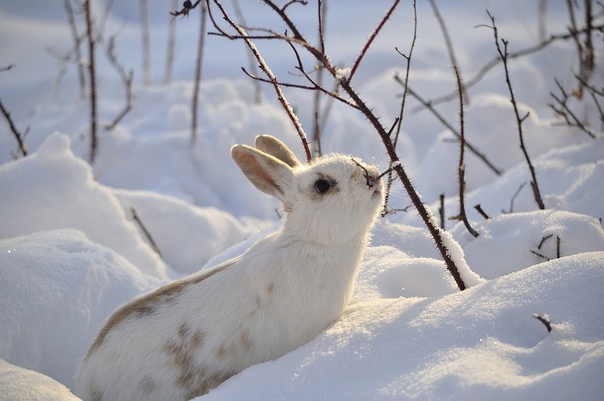 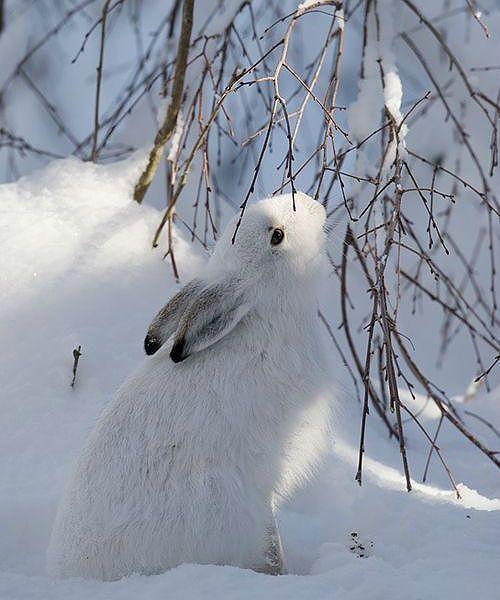 Зимой зайцы питаются молодыми побегами и  корой деревьев, засохшей травой, тонкими веточками, замерзшими ягодами.
Заячья семья: заяц, зайчиха, зайчата
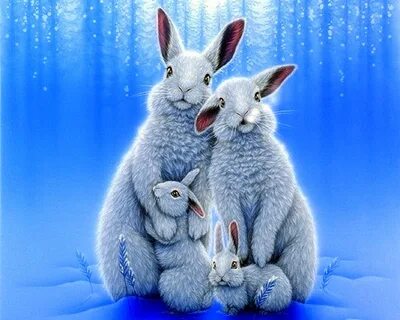